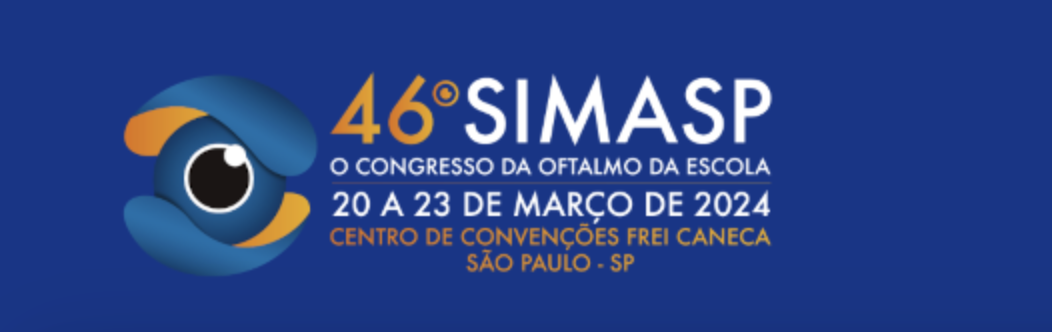 Coloboma de Íris e Catarata em "Snowman”
A imagem retrata uma apresentação singular de uma catarata membranosa em formato de boneco de neve associada a um coloboma de Íris em um adolescente. Trata-se de um retrato único dado o formato e a dificuldade de captura em casos de nistagmo secundário à ambliopia.
Luca Bongiovanni de Miranda Gonçalves¹, Juliana Antoniali e Vagner Loduca Lima ¹
¹Instituição: Centro Universitário da Faculdade de Medicina do ABC
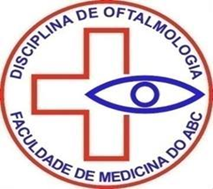 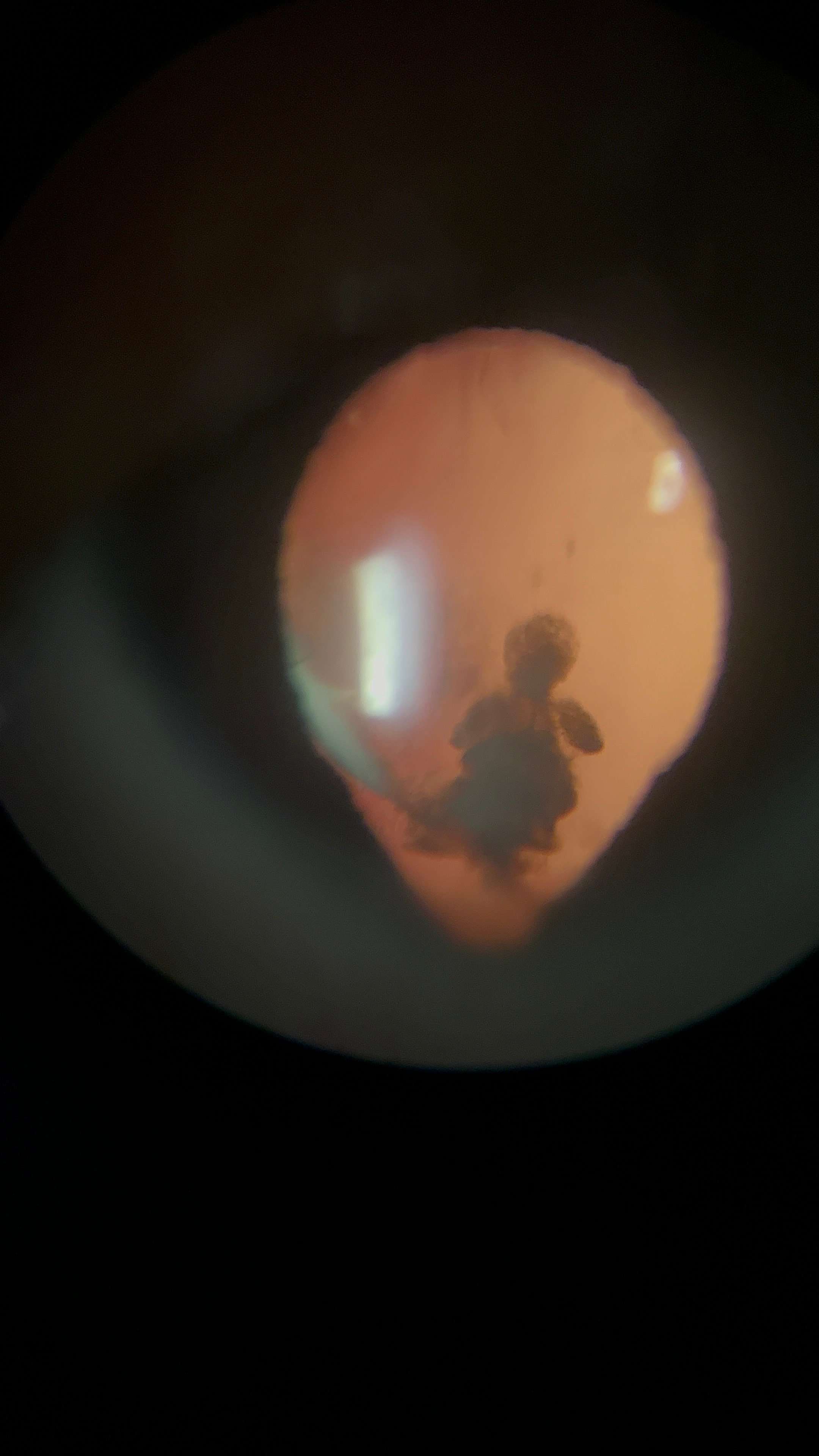